DETERMINACIÓN EXPERIMENTAL DE LA PRESIÓN DE VAPOR DE UN LÍQUIDO PURO
PRÁCTICA #5
Química Aplicada
PRESIÓN DE VAPOR
La presión de vapor es la presión de un sistema cuando el sólido o liquido se hallan en equilibrio con su vapor. 
	Los vapores y los gases, tienden a ocupar el mayor volumen posible y ejercen así sobre las paredes de los recintos que los contienen, una presión también llamada fuerza elástica o tensión.
	Para determinar un valor sobre esta presión  se divide la fuerza total por la superficie en contacto.
PRESIÓN DE VAPOR
La regla de fases establece que la presión del vapor de un líquido puro es función única de la temperatura de saturación.
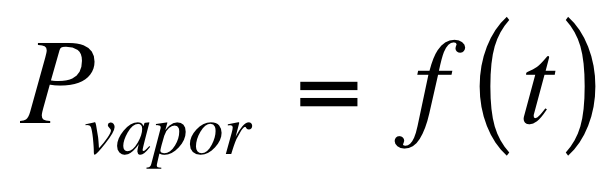 PRESIÓN DE VAPOR
Para calcular la presión de vapor se utiliza una ecuación empírica; por ejemplo la ecuación de Antoine o la ecuación de Clausius Clapeyron.
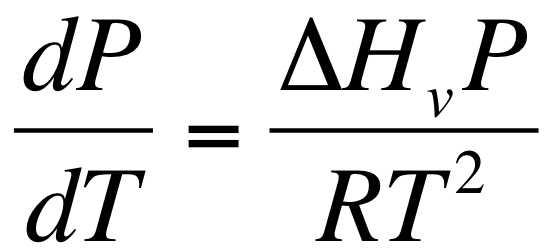 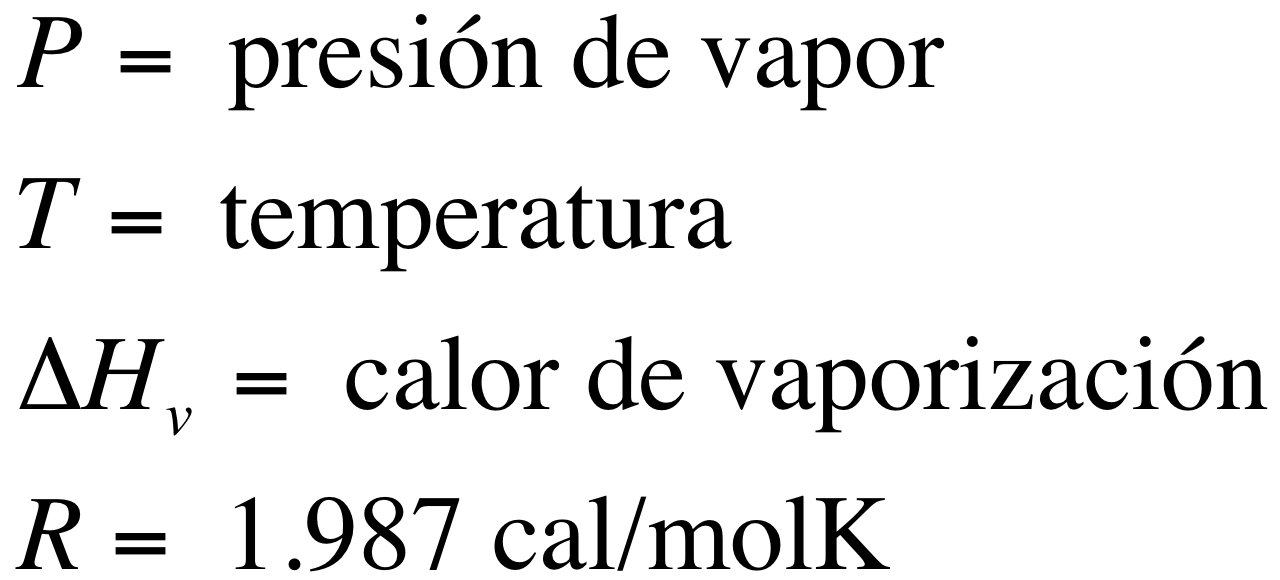 Presión de vapor
Integrando
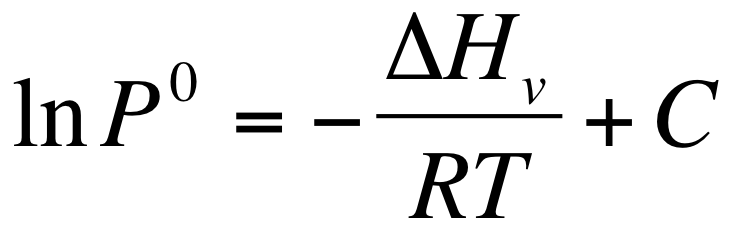 Presión de vapor
Si se mide la presión de vapor de una sustancia a varias temperaturas y se grafica lnP0 vs 1/T (K), la pendiente de la curva resultante es igual a ΔH/R.
PROCEDIMIENTO